K-5 Morning Meeting
Happy New Year Everyone!
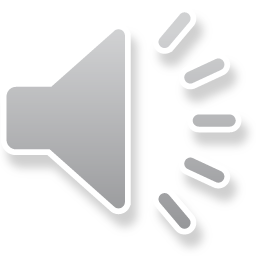 Did You Make a New Year’s Resolution?
Resolutions
Our Elementary Resolution- Kindness
Make a Promise to Yourself and Others
Stick to the Promise
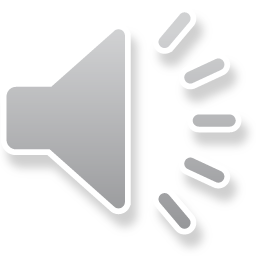 LeBron James, Basketball Superstar, Author
Take the time to read LeBron’s picture book, “I Promise”, or you can watch it on Youtube. The best video is I Promise/ Storytime with LeBron and Nina.
Discuss the promises LeBron talks about in the book and as your new year’s resolution make this promise to yourself. Keep a record of how you are doing.
Your teacher will give you a handout to put in your morning meeting journals.
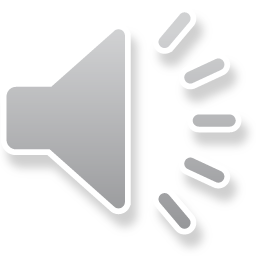 I Promise
To Go To School.
To Do All of My Homework.
To Listen to My Teachers because They Will Help Me Learn.
To Ask Questions and Find Answers.
To Never Give Up, No Matter What.
To Always Try My Best.
To Be Helpful and Respectful of Others.
To Live a Healthy Life by Eating Right and Being Active.
To Make Good Choices for Myself.
To Have Fun.
Above All Else, To Finish School.
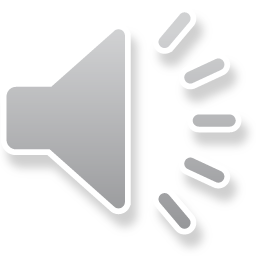